Use of Video communication for   E-mental Health in an ageing societyiKOP Expanding E-health knowledge.
Angelo Antonietti MSc.  
Junior researcher at Utrecht university of applied sciences. 

Angelo.antonietti@hu.nl
29/05/2012

www.innovationsinhealthcare.research.hu.nl
[Speaker Notes: Welcome Everybody. My name is Angelo Antonietti from the Utrecht University of Applied Sciences. I work as a PHD candidate on the topic of e-health use in older adults. I would like to tell you Something about this part of the IKOP project I started in November 2011. In this presentation I would like to tell tell something about video communication in general and how video communication fits in this project. Afterwards I would like to tell something about the company that developed the video communication tool and finaly I will tell something about the pilot study in a mental health care institution we are doing where video communication is about to be tested.]
Content
Introduction, E-health, Video communication
SME: Zibber.me
Pilot Study
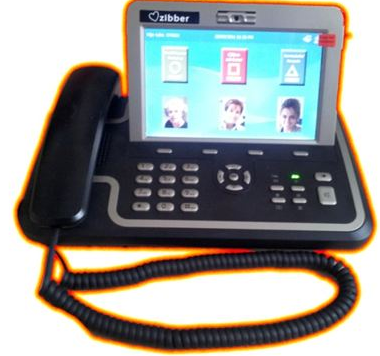 IKOP Expanding E-health Knowledge
What are the criteria e-Health needs to fulfill, in order to be:
understandable for professionals
used by older adults
lead to a lessening of the burden of care
enable people to remain living in their own home?
[Speaker Notes: - Main question, very broad. Divided in subquestions. Main goal is to: let older adults age-in-place independantly, dispite of the hinderance they experience because of a chronical disease or because of the disturbing effects of the biological ageing process. 
- Each subquestion starts at an SME (Medium or small business that is involved in an E-health innovation: eg: developer of passive alarmsystems, or doorkey systems.
- Research Centres of Applied sciences of the HU, Rotterdam, vague question  workable research question  research by students and researchers (me). 
Answer  new question, and hopefully a better product or a breakthrough by the SME. Also beneficial for the education, by expanding knowledge and direct by student internships.]
51
…definitions1
Health
Technology
E-health
E-consults
Digital key
Video Communication
Telemedicine
Sensor system
1 Oh et al. (2005)
[Speaker Notes: Before questionnaires for user requirements are develloped 3 students performed a literature study, of which the results will be seen in this slide. Unfurtunately this slide is not finished yet….
The main outcome is that E-health is an unbrella term with a lot of different original definitions. 51, that’s a lot. Universal term: Health and Technology. One of the terms]
Video Communication
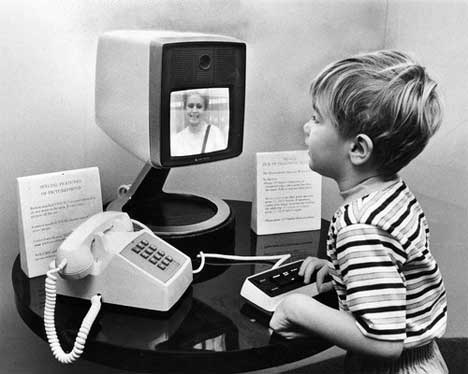 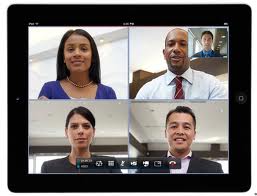 1st two-way video communication in public 1927
Videophone in the 70’s
Videophone today
[Speaker Notes: The SME that we did research for is specialized in video communication products. 
First Audio-video connection was already made in 1927. In 85 years we made some big steps fortunately, because now videocommunication looks more like this…]
VC in Dutch healthcare
Vilans knowledge centre long-term care
Database: 58 VC pilot projects 
2004-2012
Main subjects:
Older adults
Health care professionals
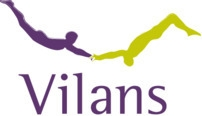 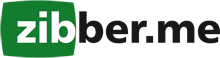 > 10 Pilots 
Netherlands 
Belgium


Friese Land 
2009 - now
>100 Older adults (More Voluntary Carers)
1 care centre
Functional Options
Video + audio calls
 Group sessions
 Contact with peers
 Care agenda management
 Making notes
 Look back safed video’s 
 Time registration
 Link with other smarthome devices
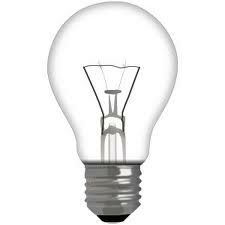 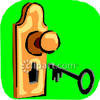 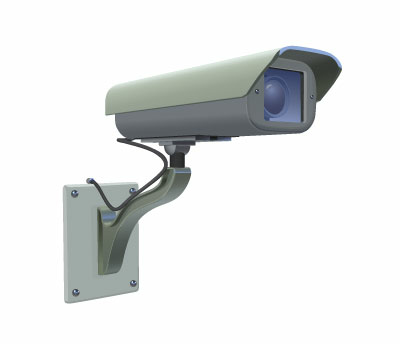 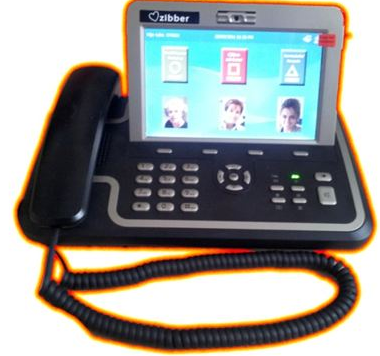 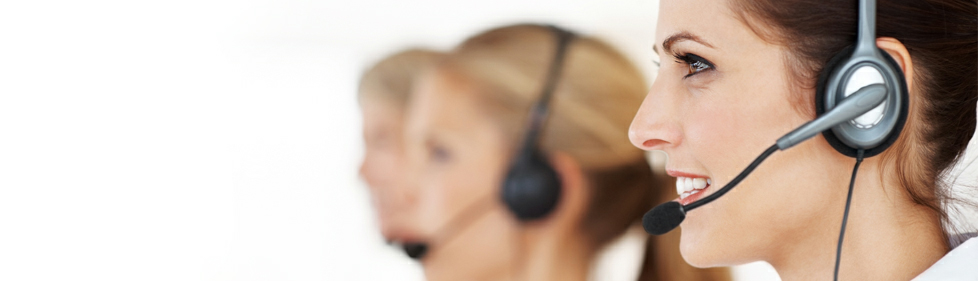 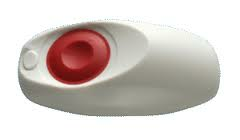 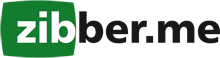 Technology
User
Connection
[Speaker Notes: Zibber, a company in the Netherlands specialized in development of video communication tools. They same software can be used for older users (video phone that resambles a traditional telefphone) and younger users (might prefer app in smartphone)]
Software
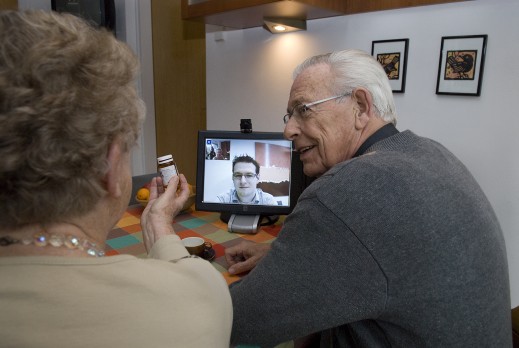 [Speaker Notes: 1 of the 2 devices 
Software can also be linked to other devices, like sensorsistems of alarm devices like you can see at the bottom right]
Pilot Study
Mental Healthcare Organization
1200 Health care pro’s
 6000 Clients
 Rotterdam area

 Pilot group (future users):
 6 Health care pro’s, app. 20 inpatients
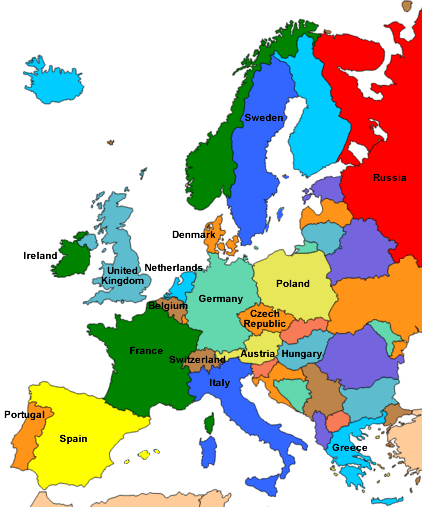 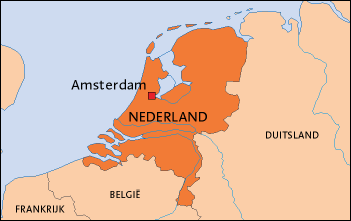 Skype
Problems:

Not controlable by IT
Software size too big
Disturbance
Slow 

Sulution: Zibber.me’s Videophone?
Zibber.me’s Questions
Before the start of the pilot:

Does the pilotgroup want to use VC?

Why / why not?

What features / options?
Research Question
What requirements should video communication have according to future users in an E-mental health setting.

Future users’ option needs
Future users’ attitude
Requirement differences (young vs. old)

Future users: Health care pro’s & older adults
[Speaker Notes: Research question still too broad, so divided in subquestions. out the videoUsers are both health care professionals and older adults.
Reason for this question is a Pilot group that is about to try system of zibber. This pilot group consists of 6 mental health carers and 20 clients.]
Use of Video communication for   E-mental Health in an ageing societyiKOP Expanding E-health knowledge.
Angelo Antonietti MSc.  
Junior researcher at Utrecht university of applied sciences. 

angelo.antonietti@hu.nl
29/05/2012

www.innovationsinhealthcare.research.hu.nl
[Speaker Notes: If you have any unanswered questions or remarks, please mail to angelo.antonietti@hu.nl]
Next steps
Test user requirements at larger group within MHI
3 week trial by the pilot group
Test user requirements again
Test in Client Friendly pilot groups
First results
[Speaker Notes: Preliminary, only 4 respondents till so far.]
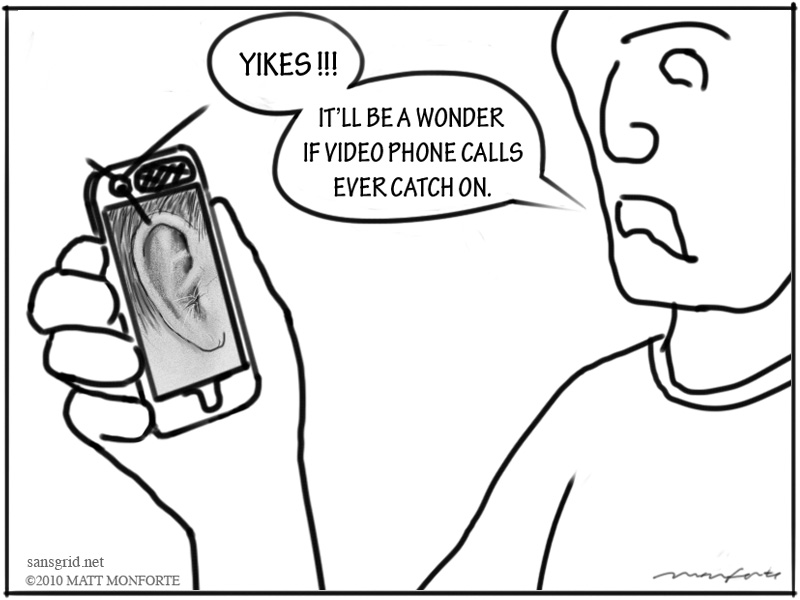 IKOP Expanding E-health Knowledge
Central Question: “What are the criteria e-Health needs to fulfill, in order to be understandable for professionals, in order to be used by older adults, in order to really lead to a lessening of the burden of care, and in order to enable people to remain living in their own home?”
Research
Answer
Question SME
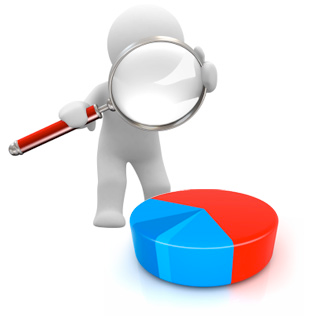 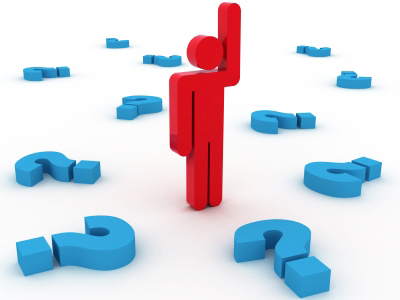 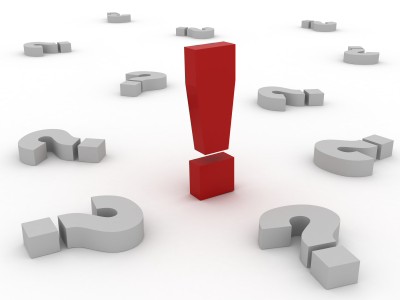 Research Centre Demand-Driven Care, HU
[Speaker Notes: - Main question, very broad. Divided in subquestions. Main goal is to: let older adults age-in-place independantly, dispite of the hinderance they experience because of a chronical disease or because of the disturbing effects of the biological ageing process. 
- Each subquestion starts at an SME (Medium or small business that is involved in an E-health innovation: eg: developer of passive alarmsystems, or doorkey systems.
- Research Centres of Applied sciences of the HU, Rotterdam, vague question  workable research question  research by students and researchers (me). 
Answer  new question, and hopefully a better product or a breakthrough by the SME. Also beneficial for the education, by expanding knowledge and direct by student internships.]
Introduction
[Speaker Notes: As Hilly introduced The IKOP expanding e-health project I would like to address once more that the main reason for this project is that the older population in the Netherlands, but I think it’s a worldwide problem, is growing rapidly. In this graph you can see the relative population of older adults in the Netherlands. Not only the the population of 65+ is growing, but the population older adults is getting older (as you can see the population of 80+ is growing in time). The bigger aim of this project is to find ways older adults can live at their own homes independantly as long as they want.]
Video Communication
Videophone
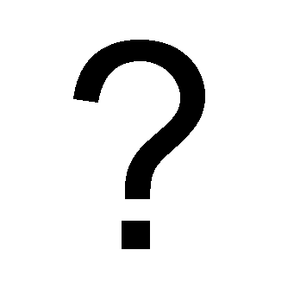 Telemedicine
Remote Care
Video Conferencing
Screen Care
Partners
General Partners:
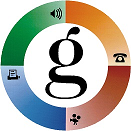 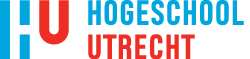 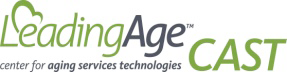 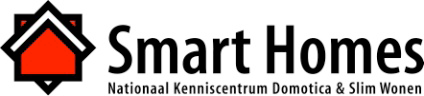 Partners subproject:
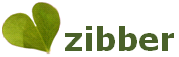 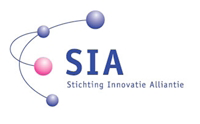 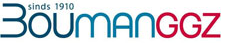 [Speaker Notes: HU, Utrecht University of Applied Sciences, department demand driven care
Rotterdam, Uni of applied sciences, department 
CAST: Centre of ageing Services Technologies (translation of the results of the research project)
ISG: International Society of Gerontechnology (translation of the results of the research project)
Simon Frasier University in Vancouver, Canada.
Smarthomes: Dutch cooperation of 80-90 SME’s who are all involved in home automation technology.
Financed by SIA]